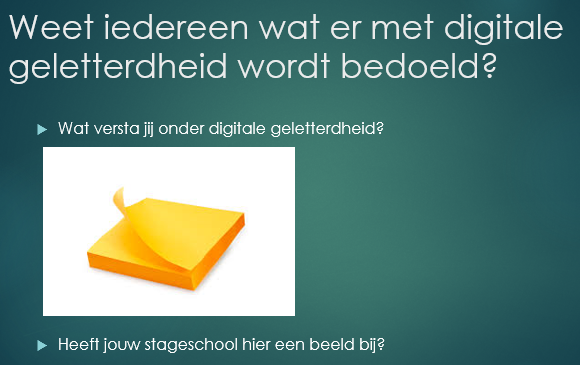 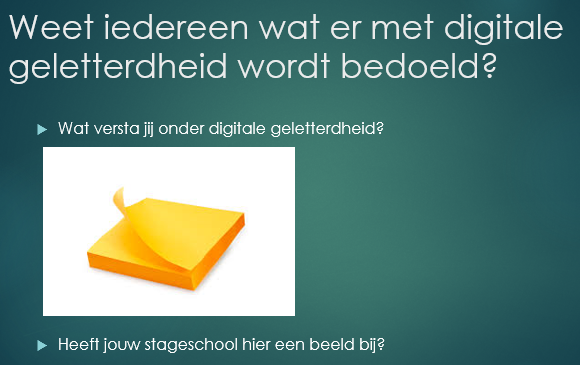 Wat zijn voorwaarden?
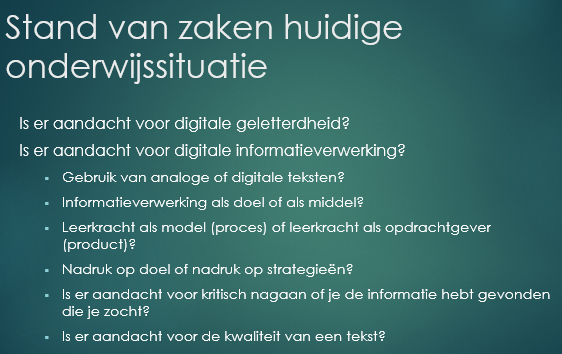 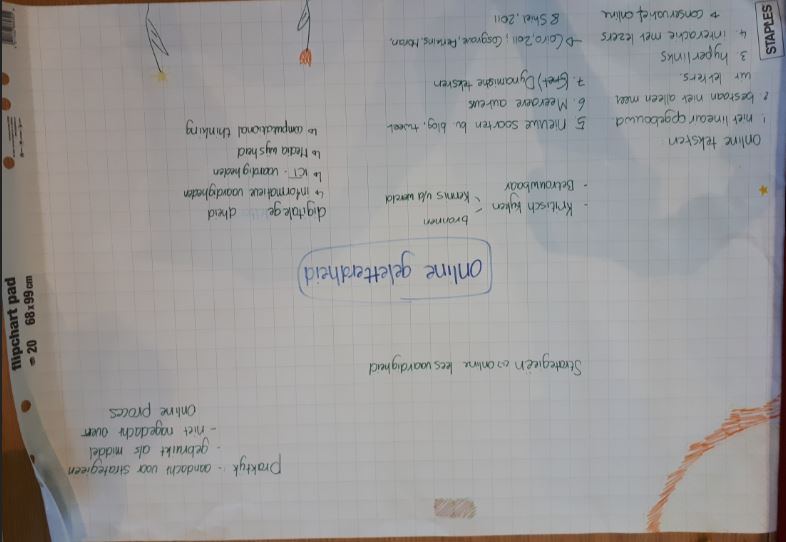 Stand van zaken theorie
Nieuwe inzichten
      in een mindmap
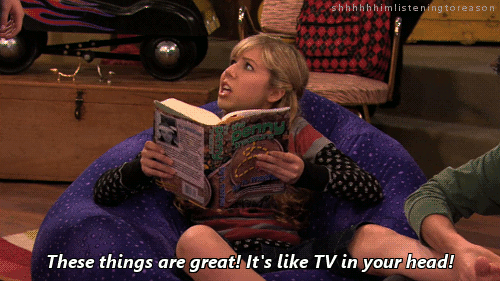 [Speaker Notes: 2 groepen op een groot vel papier, met verschillende kleuren stiften
Een mindmap construeren]
Stand van zaken theorie
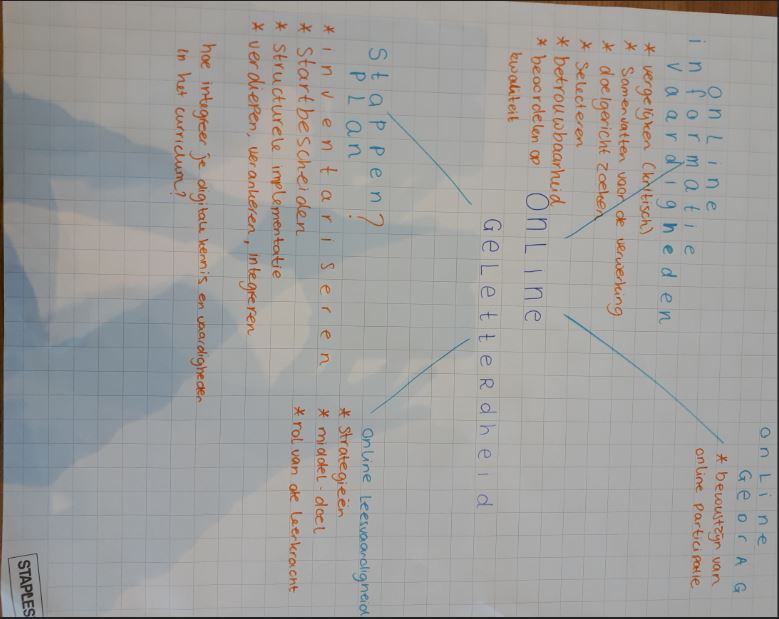 Nieuwe inzichten
      in een mindmap
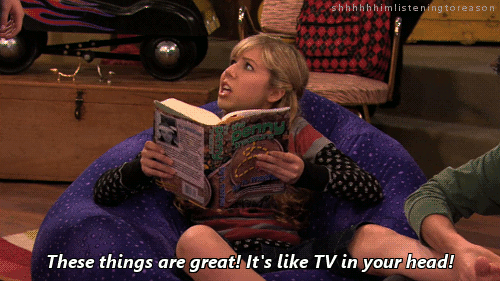 [Speaker Notes: 2 groepen op een groot vel papier, met verschillende kleuren stiften
Een mindmap construeren]